Совершенствование организации питания в общеобразовательных организациях
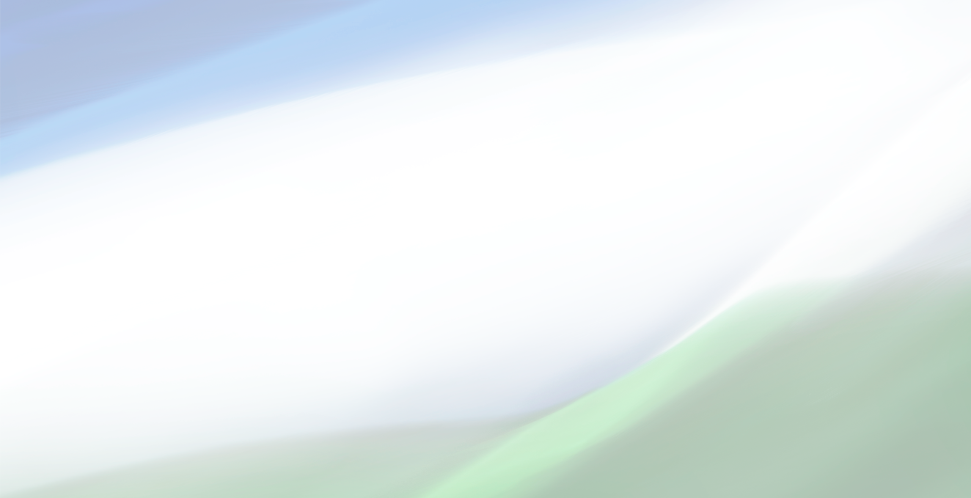 Гусев Алексей Николаевич
председатель 
Государственного комитета республики Башкортостан 
по торговле и защите прав потребителей
ОСНОВНЫЕ ПРОБЛЕМЫ ПРИ ОРГАНИЗАЦИИ ПИТАНИЯ ОБУЧАЮЩИХСЯ
ОБЩЕОБРАЗОВАТЕЛЬНЫХ ОРГАНИЗАЦИЙ РЕСПУБЛИКИ БАШКОРТОСТАН
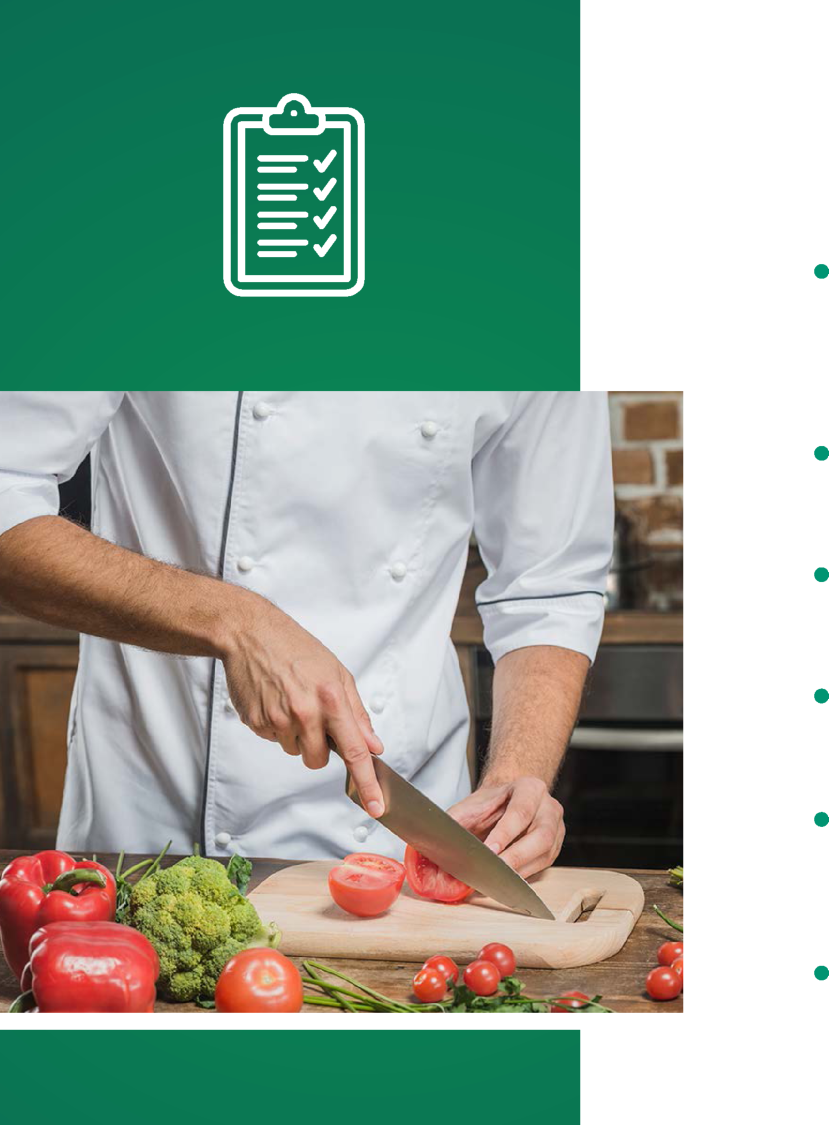 ОТСУТСТВИЕ
единых стандартов оказания услуги
НЕВЫСОКОЕ КАЧЕСТВО
сырья используемого в школьном питании
НЕСОБЛЮДЕНИЕ
обязательных требований санитарных норм и правил
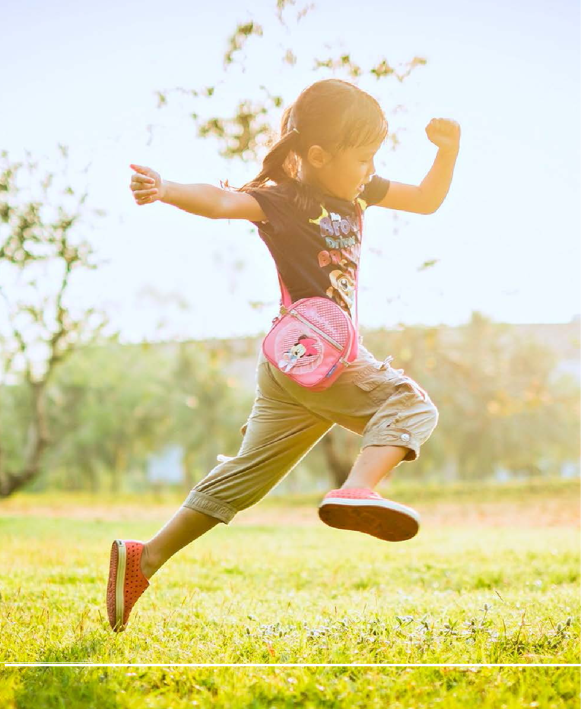 КАДРОВЫЙ ГОЛОД
в отрасли социального питания
УСТАРЕВШЕЕ
технологическое оборудование
2
ЕДИНЫЕ СТАНДАРТЫ ОКАЗАНИЯ УСЛУГИ ОРГАНИЗАЦИИ ПИТАНИЯ
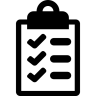 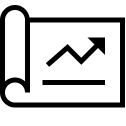 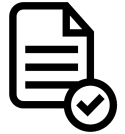 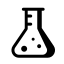 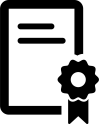 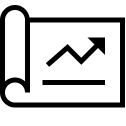 2
СЕЛЬСКОХОЗЯЙСТВЕННЫЕ ПОТРЕБИТЕЛЬСКИЕ КООПЕРАТИВЫ
Создание товаропроводящей системы в социальном питании Республике Башкортостан:
укрупнение закупок посредством кооперации
создание цехов по переработке
снижение себестоимости продукции
создание цехов по производству полуфабрикатов
СПоК
Аутсорсер
Логист
Переработчик
Производитель
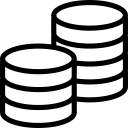 Гранты 3-70 млн. руб.
Компенсация МТБ – до 50 %
Компенсация закупки внутри участников СПОК – до 15%
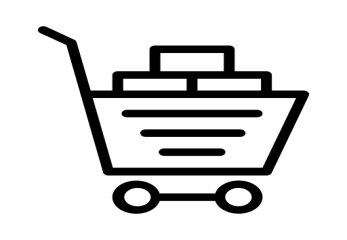 Дотации МСХ
4
Контрольные мероприятия И МЕТОДОЛОГИЯ
Федеральный контроль
Региональный контроль
Управление Роспотребнадзора 
по РБ
Госкомитет РБ по торговле и защите прав потребителей
Госкомитет РБ по конкурентной политике
разработка типовой конкурсной документации;
проведение совместных торгов
расширение полномочий в части мониторинга исполнения контрактов на организацию питания и поставку продуктов
проведение проверок (существующий механизм)
ГКУ РБ «Управление социального питания»
(создание учреждения)
ГКУ «Испытательный центр»
 аккредитованная лаборатория
-   проверка качества готовых блюд;
проверка качества входящего сырья

В 2019 году на безвозмездной основе исследовано 1900 образцов из школьных столовых
Задачи вновь создаваемого учреждения:
-   методические рекомендации;
разработка стандартов;
внедрение механизмов;
ежедневный выездной мониторинг на территории всей Республики Башкортостан
4
ПРОЕКТ МОДЕРНИЗАЦИИ ШКОЛЬНЫХ СТОЛОВЫХ РЕСПУБЛИКИ БАШКОРТОСТАН
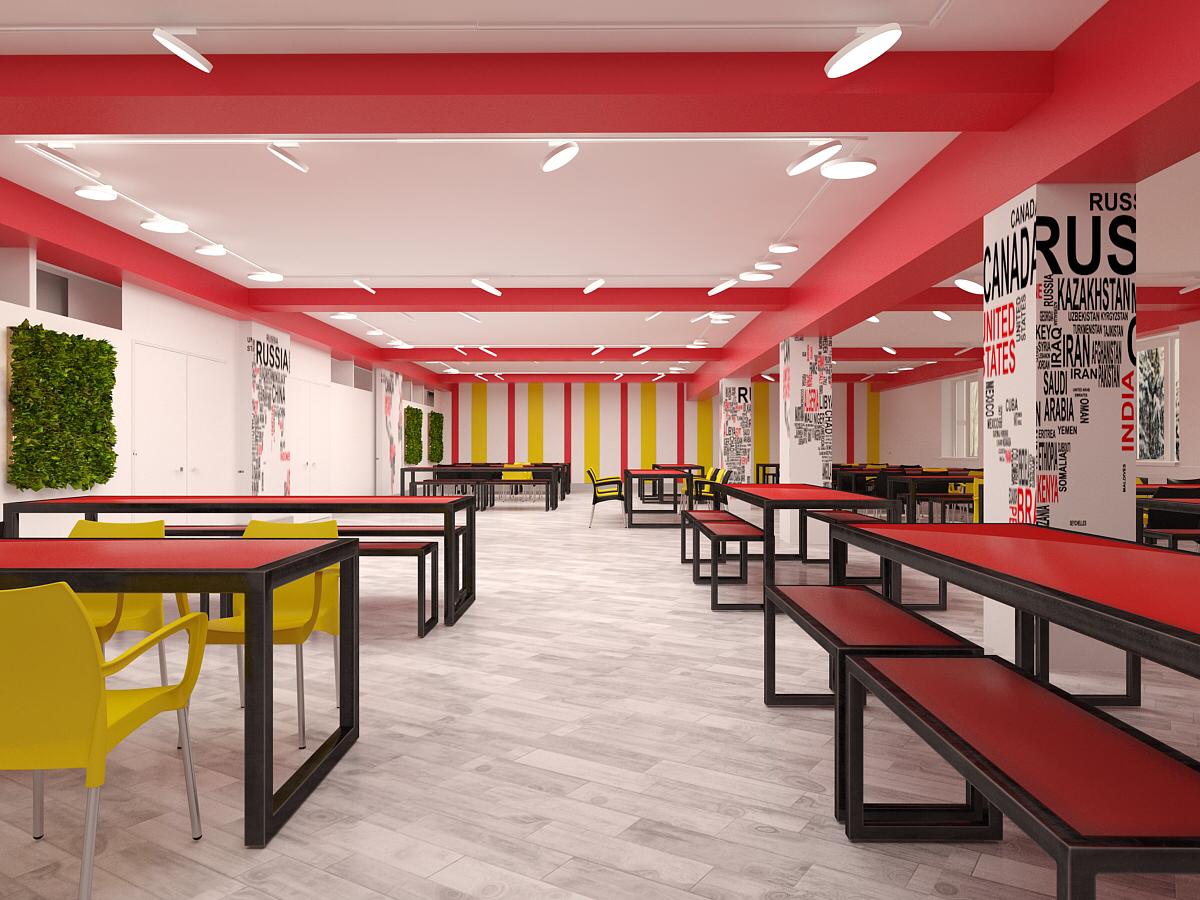 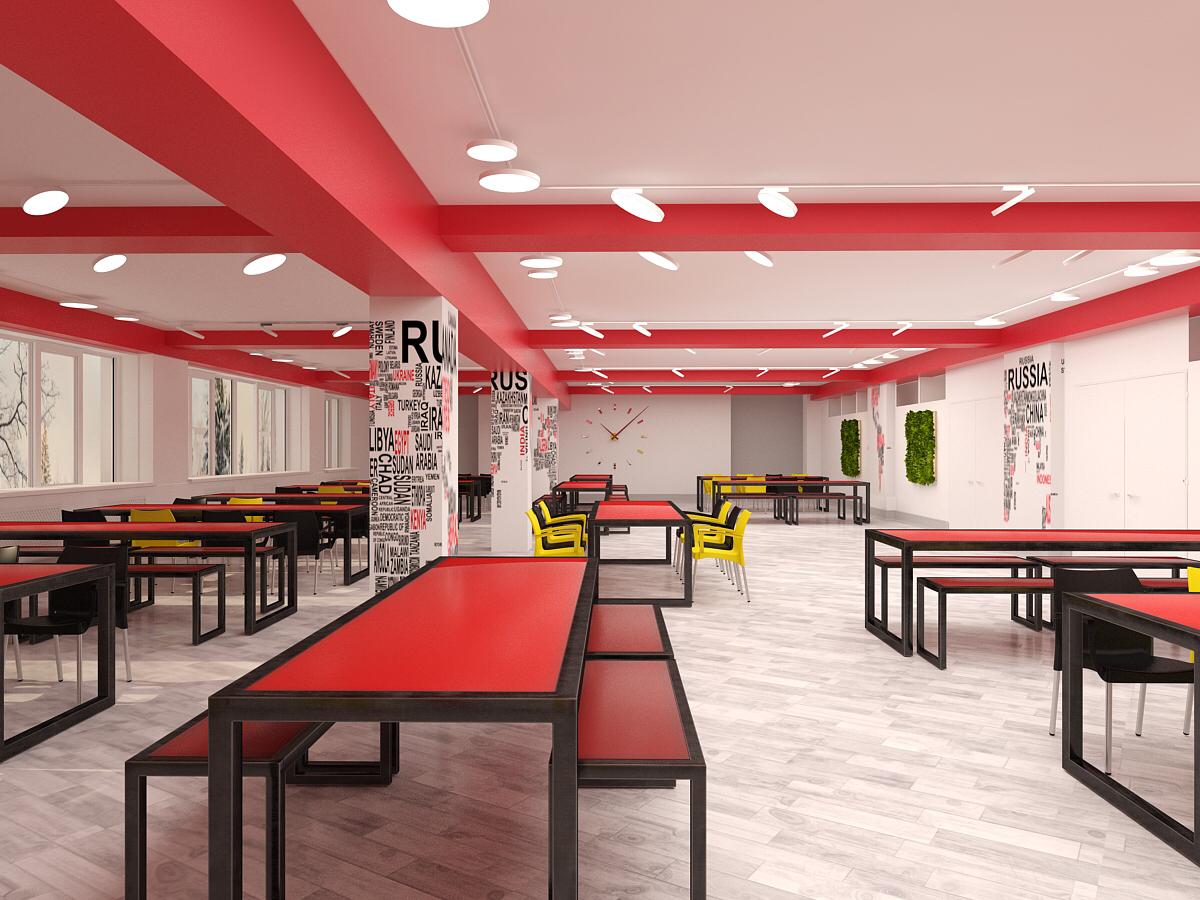 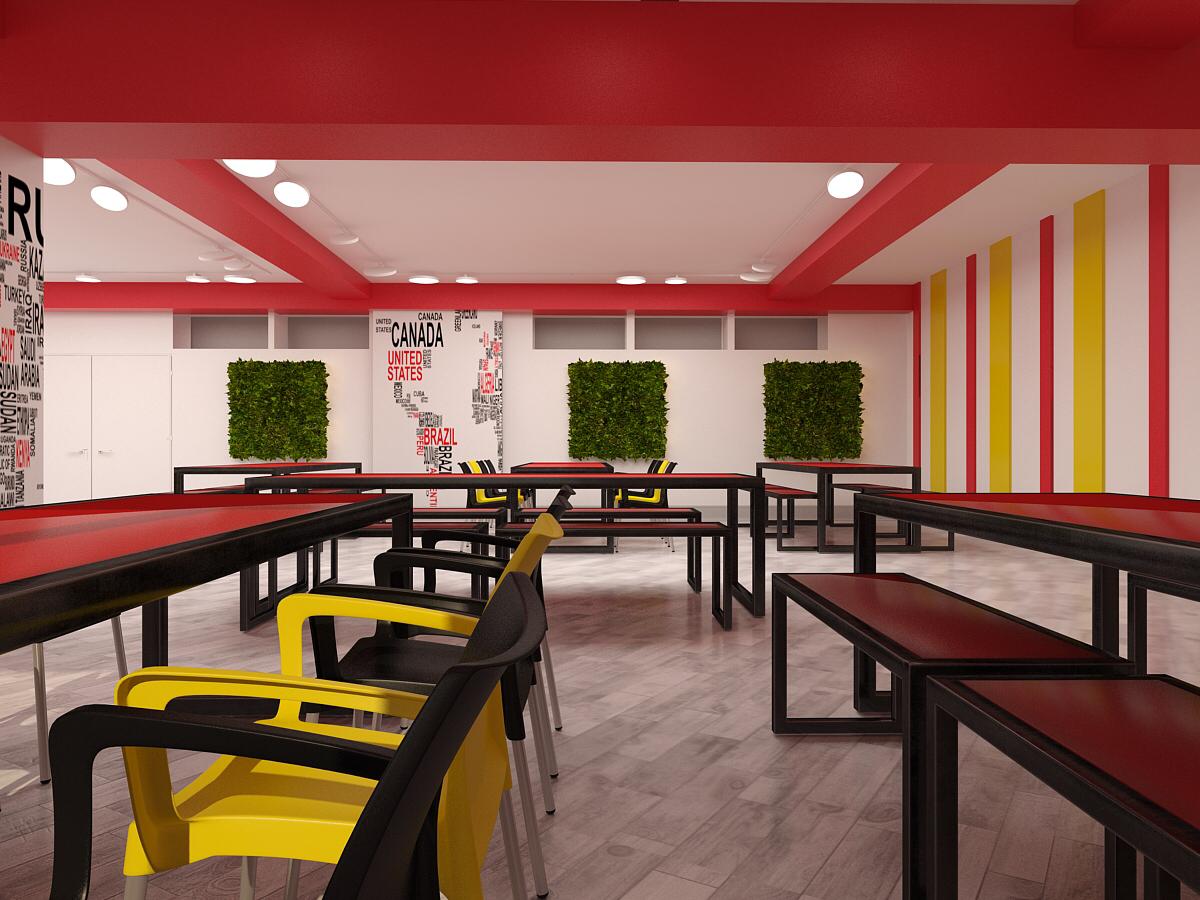 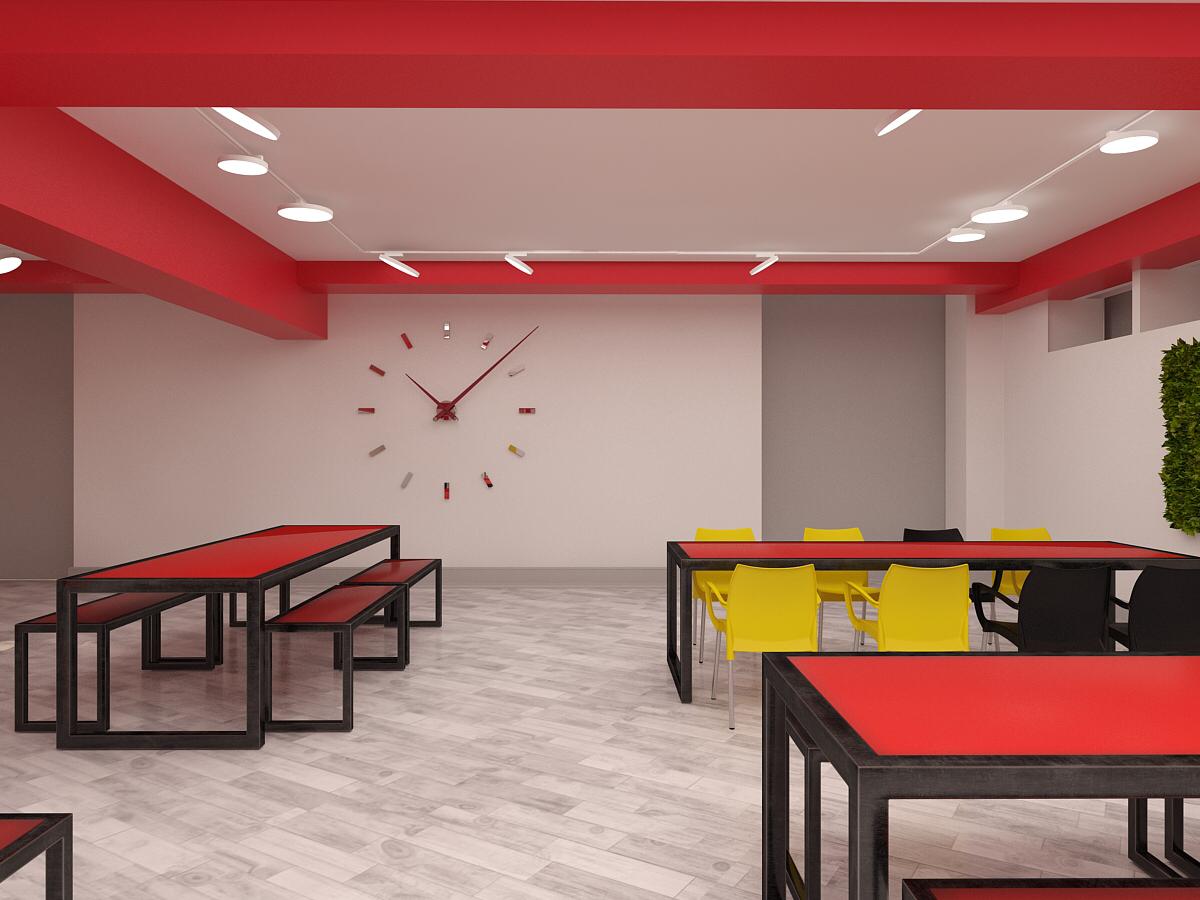 6
РАЗВИТИЕ ОПЕРАТОРОВ ШКОЛЬНОГО ПИТАНИЯ
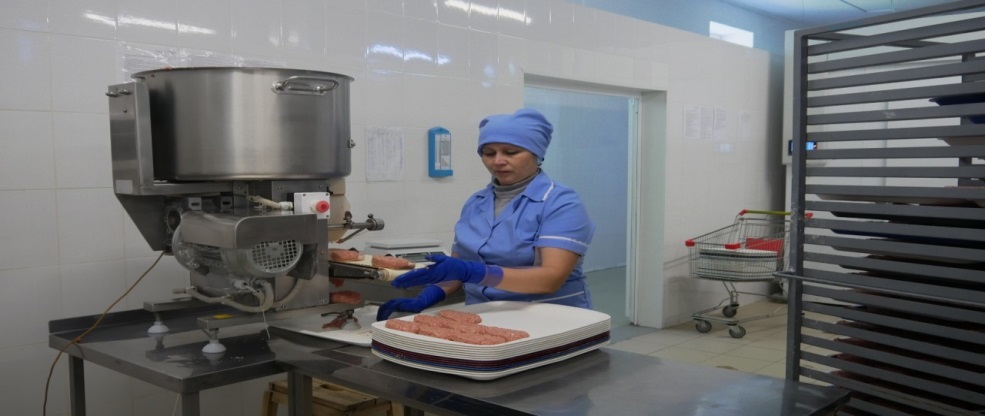 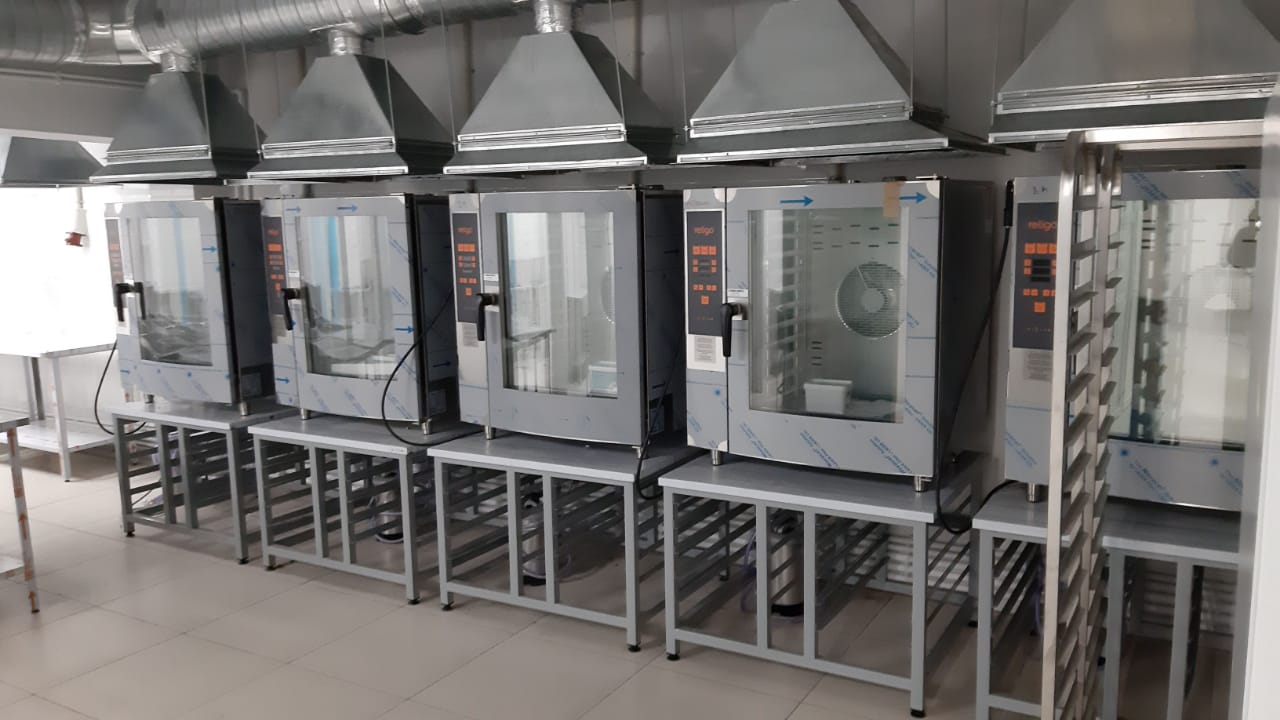 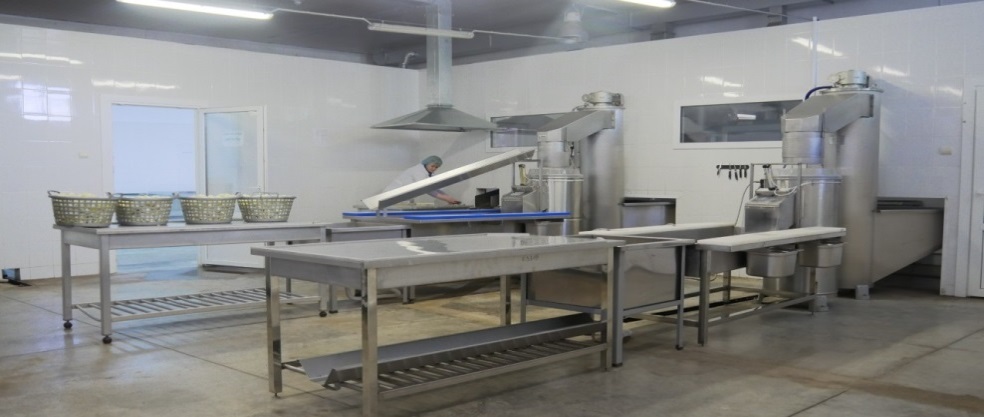 7
ПИЛОТНЫЙ ПРОЕКТ В Г. УФА РЕСПУБЛИКИ БАШКОРТОСТАН
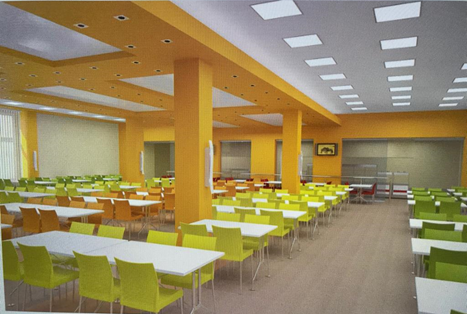 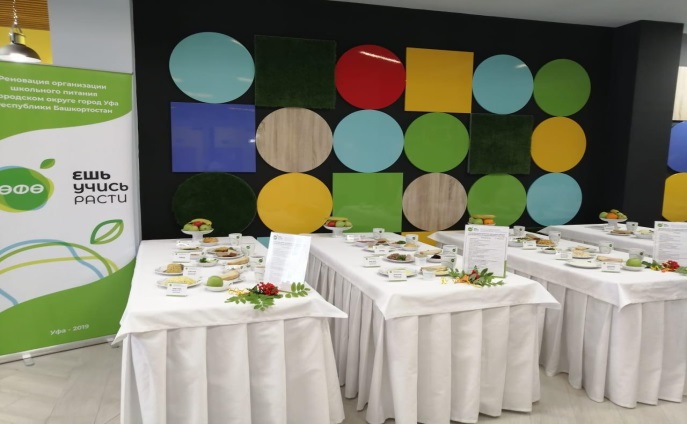 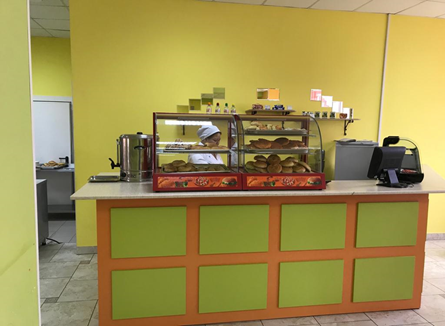 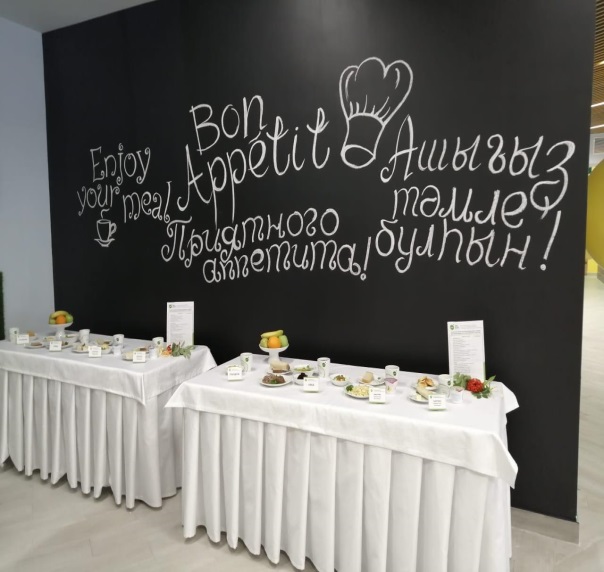 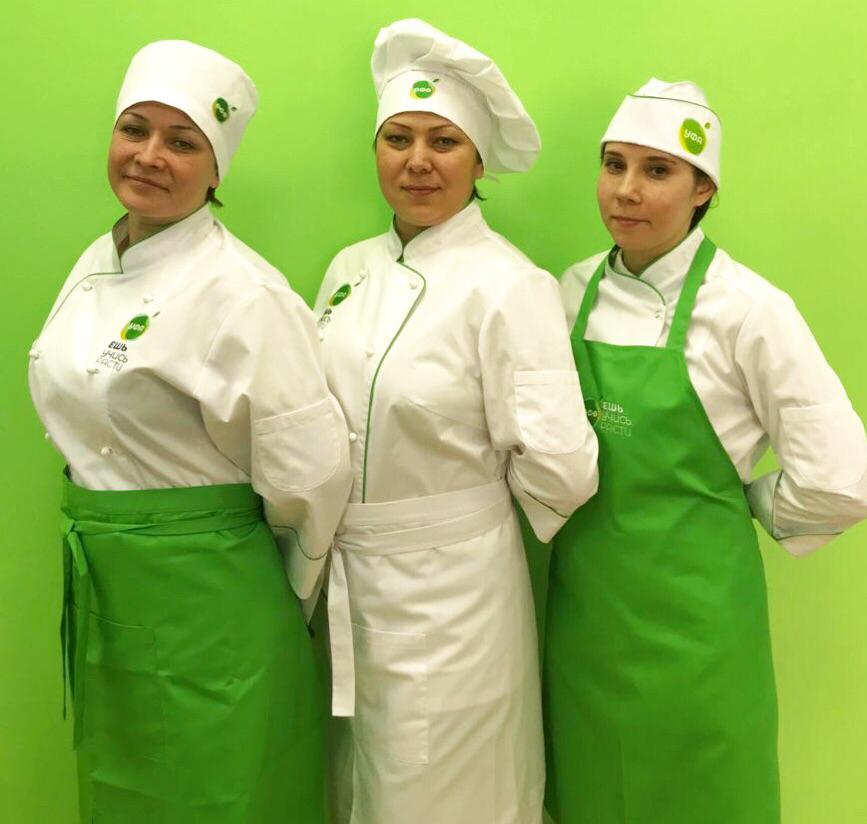 8
ОЖИДАЕМЫЕ РЕЗУЛЬТАТЫ 
В СФЕРЕ ШКОЛЬНОГО ПИТАНИЯ
Саморегуляция рынка
Повышение качества школьного питания
Увеличение представленности продукции республиканских производителей в школьном питании
Увеличение охвата питанием школьников
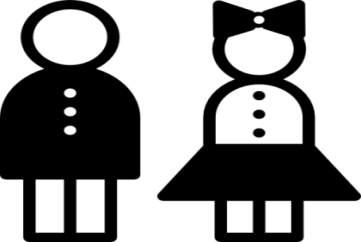 ЦЕЛЬ
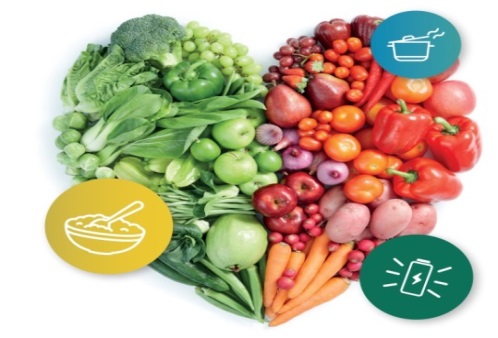 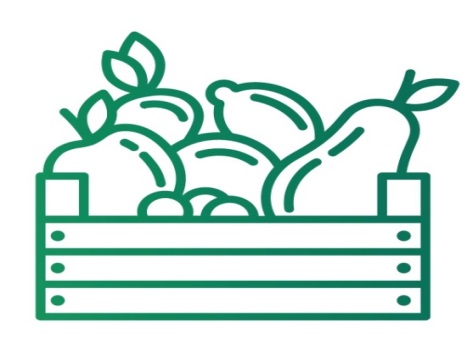 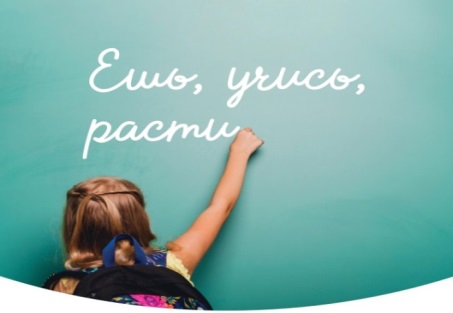 8